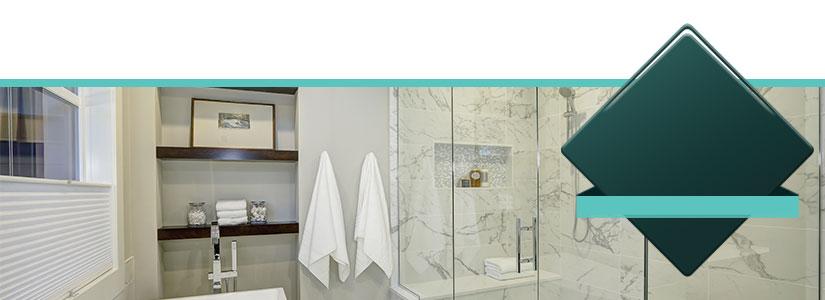 KAMPANJE: DUSJ
30%
Pilkington Produktnavn™